Redefining small aortic annulus in patients undergoing TAVI with a self-expanding transcatheter heart valve with intra-annular leaflet position
Michael Reardon, MD Houston Methodist Hospital
Potential conflicts of interest
Speaker's name : Michael Reardon
☑ I have the following potential conflicts of interest to declare:
Participation in a company sponsored speaker's bureau: Boston Scientific, Medtronic, Siemens Healthineers, WL Gore
Receipt of grants / research support: Abbott, Boston Scientific, Medtronic, WL Gore
Receipt of honoraria or consultation fees: Boston Scientific, Medtronic, Siemens Healthineers, WL Gore
EuroPCR.com
Abbott Transcatheter Heart Valves
First-Gen Abbott TAV	Navitor™ Valve
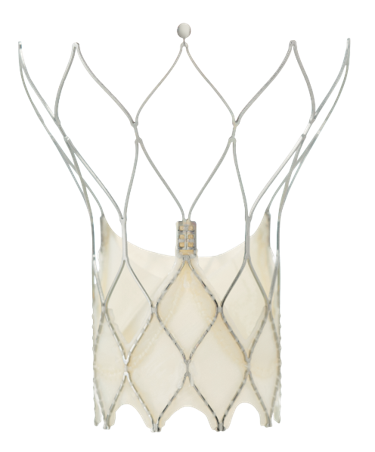 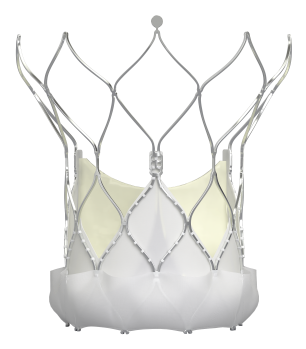 Large cell design
Minimizes coronary obstruction and improves coronary
access and flow1,2
Consistent radial force
Expands, anchors, stabilizes, and seals
Nitinol self-expanding stent
Re-capturable, repositionable, and retrievable until fully deployed
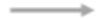 Active sealing cuff
Synchronizes to cardiac cycle to seal and mitigate PVL4
Early valve functionality
For hemodynamic stability throughout deployment3
Valve Size (mm)
1. Abbott Data on File. 90664679; 2. Abbott Data on File. 90103707; 3. Möllmann et al. J Am Coll Cardiol Intv. 2017; 10:1538–47
4. Søndergaard, L. 30-day outcomes from a next generation TAVI device with an active sealing cuff. Presented at: EuroPCR conference; May 18-20, 2021.
EuroPCR.com
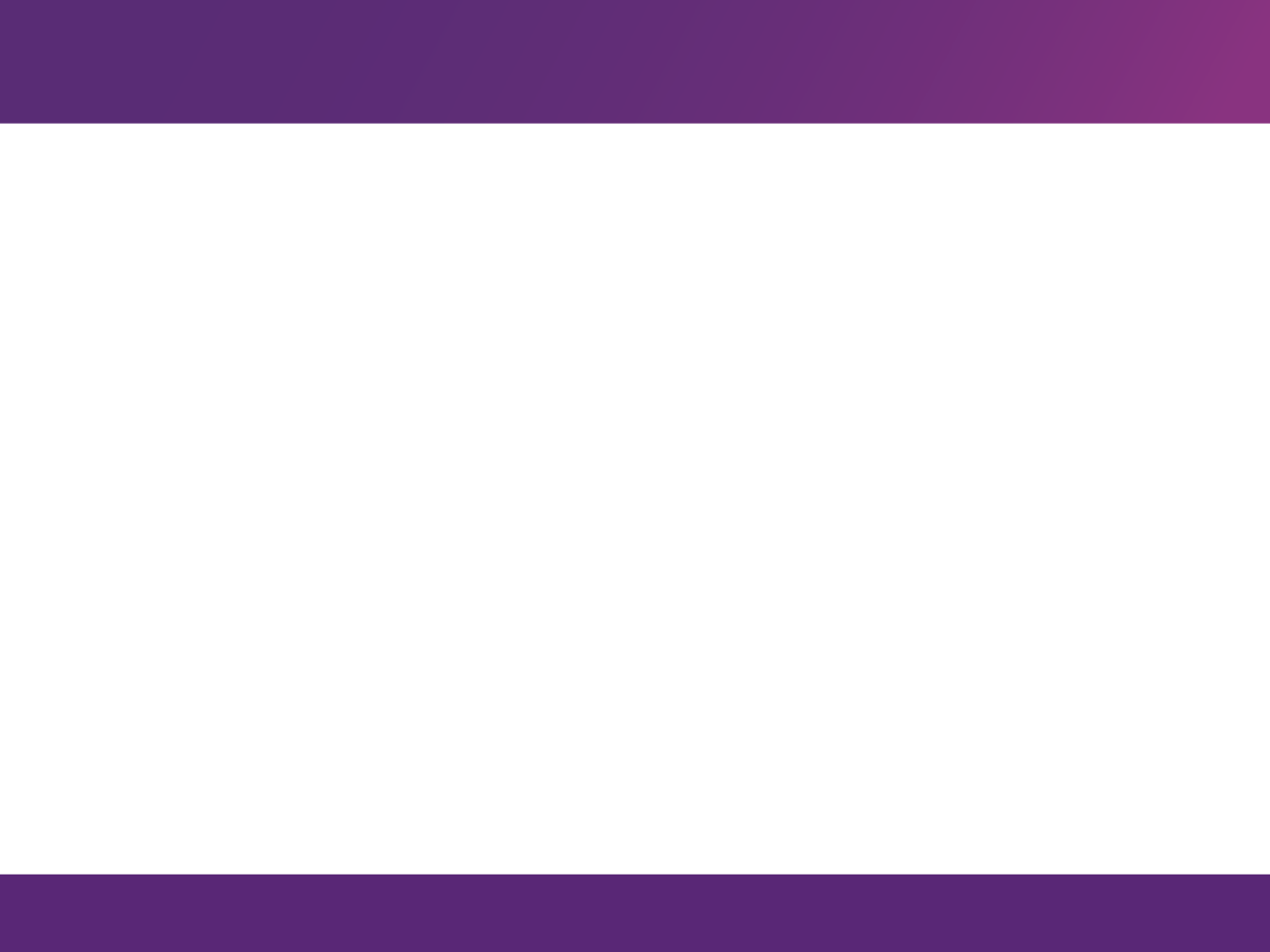 Study Design and Subject Population
Objective: Evaluate annular threshold for PPM risk when adjusting for body size
Population: subjects with symptomatic severe AS at high or extreme risk for SAVR
Navitor IDE
26 sites (AUS, EUR, US)
PORTICO I
61 sites (AUS, CAN, EUR)
PORTICO IDE
52 sites (AUS, US)
Prospective, multi-center, pre-approval study
N = 260
Prospective, multi-center, post-market study
N = 941
Prospective, multi-center,
randomized clinical trial
N = 375
N = 1576
(subjects with implant attempt)
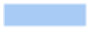 30d
1yr
2yr
3yr
4yr
5yr
Follow-Up Visit
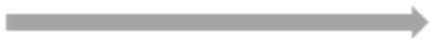 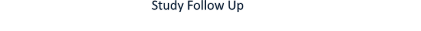 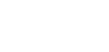 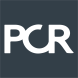 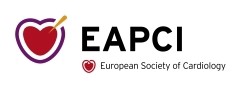 EuroPCR.com
Background
Patients with small aortic annulus (SAA) are at higher risk for prosthesis-patient mismatch (PPM) after TAVI

PPM increases risk of poor clinical outcomes and impaired valve durability
EuroPCR.com
What did we study and why?
We studied body size-adjusted aortic annulus measurement
How did we do it?
Comparison of:
Perimeter-derived aortic annulus diameter
Indexed perimeter-derived aortic annulus diameter
as predictors of PPM, clinical outcomes, and valve durability.

Why did we do it?
Perimeter-derived annular diameter does not account directly for risk of PPM, whereas indexed annular diameter may predict PPM
EuroPCR.com
Baseline Characteristics
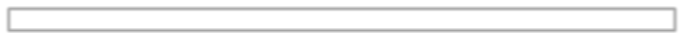 EuroPCR.com
Aortic Annulus Diameter
Indexed annular diameter: perimeter-derived diameter divided by patient body surface area

Perimeter-Derived Diameter	Indexed Perimeter-Derived Diameter
400
300
274
332
245
307
226
292
300
Number of Subjects
206
Number of Subjects
200
182
200
156
129
92
92
100
70
82
100
43
0
0
_<20
21
22
23
(mm)
24
25
26
27
_<10
11
12
13
(mm/m2)
14
15
_>16
EuroPCR.com
Prediction of Prosthesis-Patient Mismatch
Percent of subjects with PPM changes with indexed diameter, but not perimeter-derived diameter
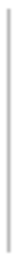 Perimeter-Derived Diameter (mm)
Indexed Perimeter-Derived Diameter (mm/m2)
100%


80%


60%
Subjects (%)
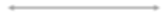 Decreased Risk
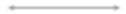 Increased Risk
40%
20%
0%
24	25
Insignificant PPM
_<10	11
Severe PPM
_<20
21
22
23
26
27
12
13
14
15
_>16
Moderate PPM
EuroPCR.com
Prediction of Composite Clinical Events
Composite event rate: cardiovascular mortality, disabling stroke, or heart failure hospitalization
Perimeter-Derived Diameter
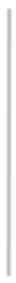 Indexed Perimeter-Derived Diameter
60%
60%
52,1%
50,5%
N at 5 Years
<23 mm = 119
>23 mm = 150
N at 5 Years
<13 mm/m2 = 92
>13 mm/m2 = 161
50%
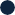 50%
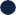 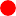 48,4%
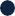 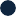 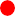 40%
44,7%
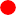 40%
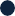 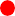 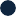 KM Rate (%)
KM Rate (%)
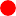 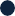 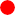 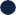 30%
30%
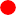 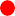 20%
20%
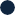 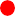 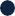 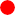 10%
10%
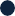 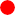 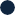 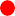 0%
0%
2 Years	3 Years	4 Years	5 Years
>23 mm
30 Days	1 Year
<13 mm/m2
2 Years	3 Years	4 Years
>_13 mm/m2
30 Days
1 Year
5 Years
_<23 mm
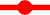 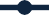 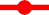 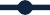 EuroPCR.com
Valve Durability by Annular Measurement
Bioprosthetic Valve Failure1
Perimeter-Derived Diameter
Indexed Perimeter-Derived Diameter
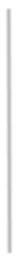 4%
4%
3,3%
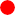 2,8%
3%
3%
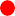 KM Rate (%)
KM Rate (%)
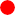 2%
2%
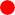 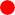 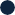 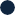 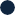 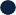 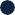 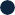 2,0%
2,0%
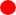 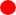 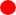 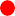 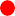 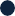 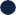 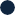 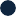 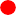 1%
1%
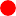 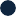 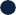 0%
0%
2 Years	3 Years	4 Years	5 Years
>23 mm
30 Days	1 Year
<13 mm/m2
2 Years	3 Years	4 Years
>_13 mm/m2
5 Years
30 Days
1 Year
<_23 mm
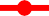 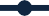 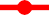 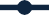 1. Adapted from: Capodanno D, et al. Eur Heart J. 2017;38:3382-90; VARC-3 Writing Committee. J Am Coll Cardiol. 2021;77:2717-46
EuroPCR.com
Conclusions
Perimeter-derived annulus diameter adjusted for BSA better- identifies patients at risk for prosthesis-patient mismatch in Abbott THVs compared to unadjusted perimeter-derived diameter
Results did not demonstrate a negative impact of small indexed diameter on clinical outcomes or valve performance
Indexed perimeter-derived diameter <13 mm/m2 is a risk factor for prosthesis-patient mismatch
EuroPCR.com
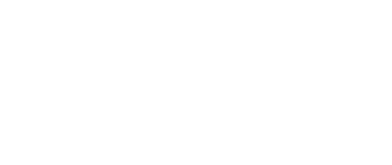 PCRonline.com